Грозные  явления природы
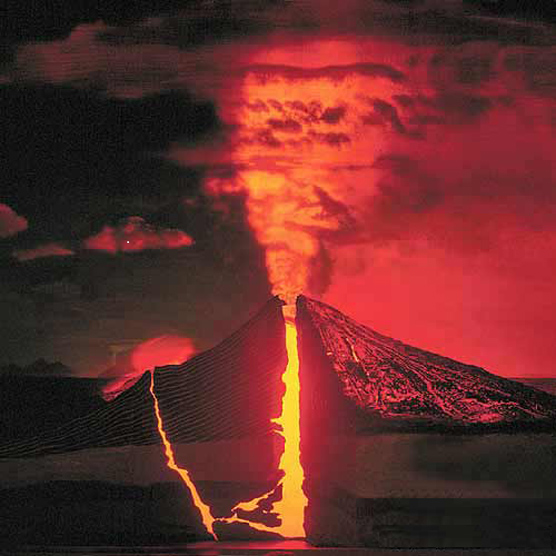 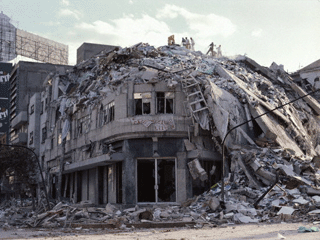 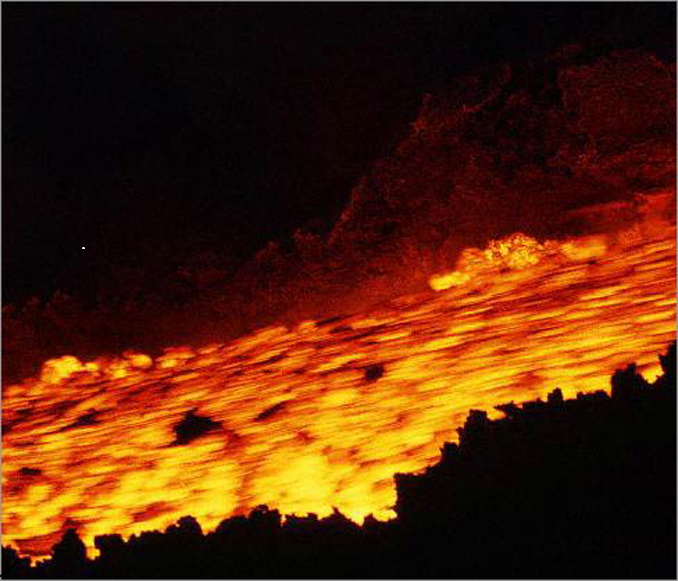 Проверим домашнее задание
Вся земля сотряслась, 
                             туч метнулась гряда.
   Сотрясенье земли унесло города…
   Все оковы небес разомкнуться смогли.
   Свел разгул сотрясенья суставы                                 земли, 
   Сжал он бедную землю в такие тиски,
   Что огромные скалы разбил на куски…
  
 о чем идет речь?
Проверим домашнее задание
Вставьте пропущенные слова:
Внутреннее строение земли достаточно сложное. В ее центре расположено ……………, а затем следуют …………. и …………. …………. Температура ядра достигает ……….градусов. Внутреннее ядро - ……., а внешнее - …… ….. Мантия имеет температуру до ………градусов. Земная кора – это …………… оболочка Земли. Все неровности земной поверхности называют - …………..
Земная кора состоит из …….. ………, которые состоят из ………….. Горные породы делят на ……………………, ………………………….. и  ……………………………. Те горные породы, которые использует человек в своей хозяйственной деятельности называют - ……………………………
О чем идет речь
«Огнедышащая гора извергала фонтаном камни и раскаленные добела обломки скал. Казалось, что она ритмически сотрясалась, и это напоминало дыхание гиганта – Огненные змеи извивались среди дымящихся скал. Сотни огненных ручьев слились в одну полыхающую реку, которая с шипением извивалась в кипящую пучину.»
    О какой огненной реке так образно говорил писатель Ж. Верн.
Цели урока:
Как вы считаете: вулканы – это добро или зло?

 Ответить на этот вопрос нужно в конце урока.
История возникновения  слова вулкан
Известен и знаменит был у греков Гефест - искусный мастер, по­кровитель кузнечного дела. Древние греки считали, что живет он на острове Гиеру в Средиземном море и в глубине горы, над которой всегда клубится дым, кует оружие.
Самая главная кузница бога Гефеста была расположена в недрах го­ры Этна, на острове Сицилия. Этна (высота 3263 м) бушевала 130 раз.
У древних римлян бог огня и кузнечного дела тоже сначала назывался Гефестом, но затем был переименован в Вулкана. По преда­нию, он ковал доспехи в своей кузнице внутри горы на острове Вул­кане в Тирренском море, у берегов Италии. Из горы непрерывно вы­рывались клубы дыма и языки пламени.
Со временем любую огнедышащую гору стали называть вулканом, как и бога огня.
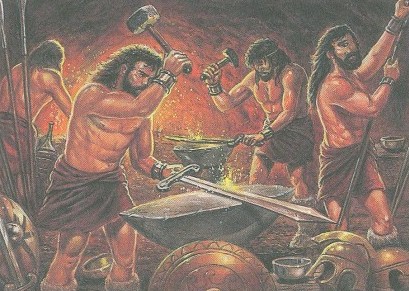 Строение вулкана
вулканические продукты извержения
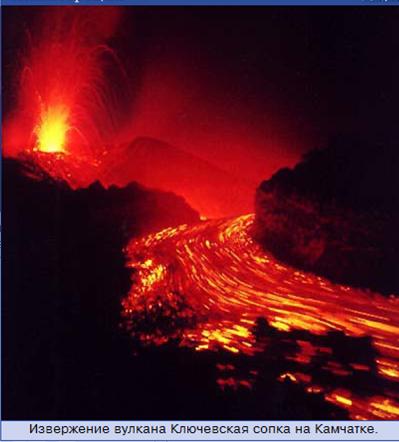 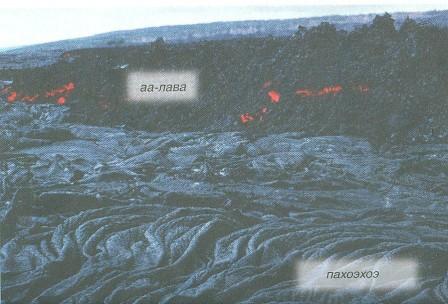 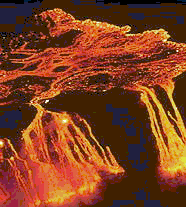 Лава – магма, излившаяся на поверхность Земли. (имеет температуру 1000 градусов, скорость 2-30 км/ч).
Вулканические выбросы
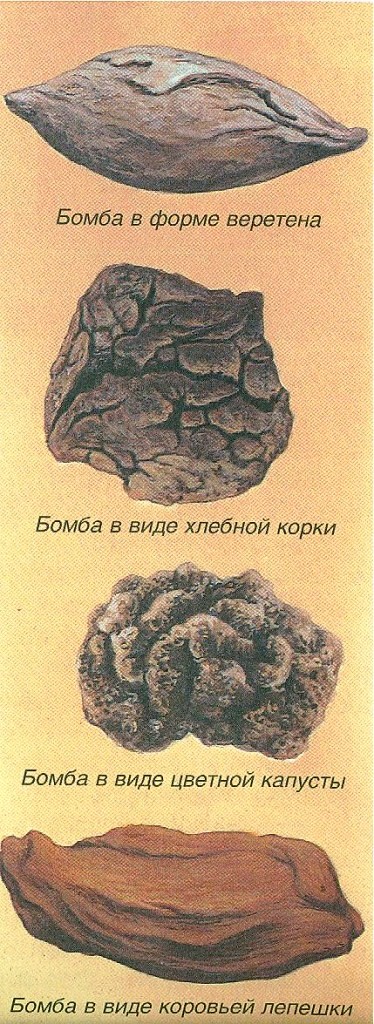 Вулканические бомбы и глыбы – самые крупные обломки (имеют угловатую форму, бывают очень большой величины, иногда с дачный домик).
Вулканические выбросы
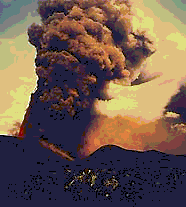 Вулканический пепел  - похож на обыкновенный пепел, осколки
вулканического стекла (обсидиан)  в форме маленьких треугольников (поднимается на высоту до 30 км).
Вулканические газы – это горячие газы (температура 800-1000 градусов, раскаленные тяжелые газы несутся вниз со скоростью 300 км/ч).
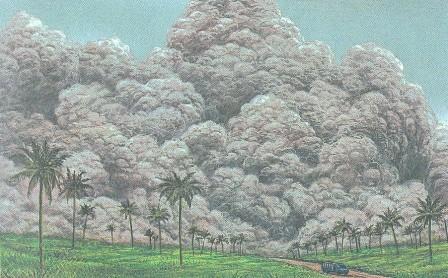 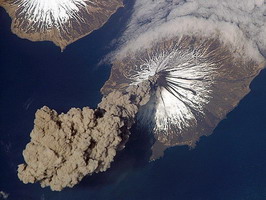 Сформулируем понятие вулкан
Ключевое слово
(что это)
Существенные признаки
понятие
вулкан
гора
В виде конуса,
С кратером на вершине,
Из которой могут извергаться или извергались в прошлом лава, газы, вулканические бомбы
гейзеры
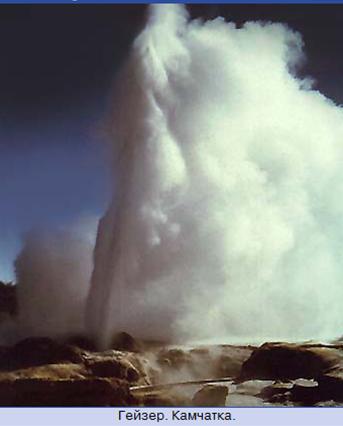 Встреча раскаленной магмы с поземными водами служит причиной возникновения гейзера. Это периодически фонтанирующий горячий источник
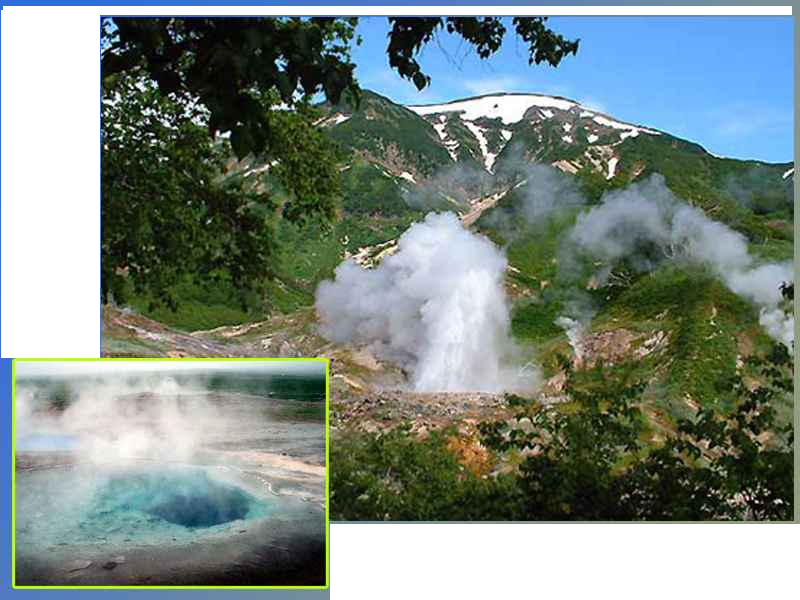 Типы вулканов
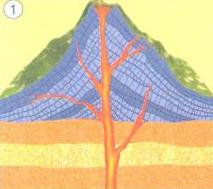 конусовидные вулканы с крутыми склонами, образуются слоями лавы и пепла, выброшенными в ходе предыдущих извержений. Иногда конический вулкан имеет несколько побочных кратеров, расположенных рядом или даже пересекающихся друг с другом.
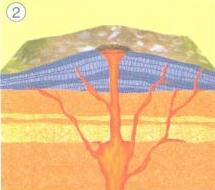 Щитовой вулкан
Щитовой вулкан с пологими склонами образуется при широком растекании слоев жидкой базальтовой лавы.
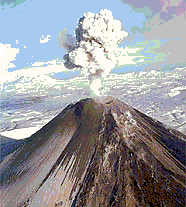 Виды вулканов
Действующие 
Потухшие
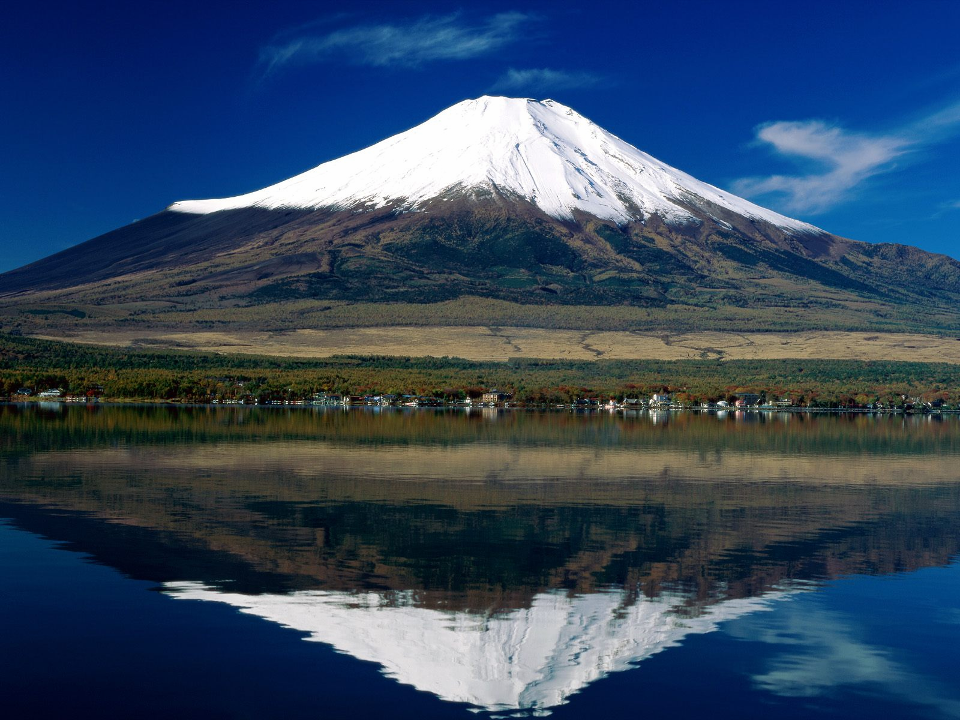 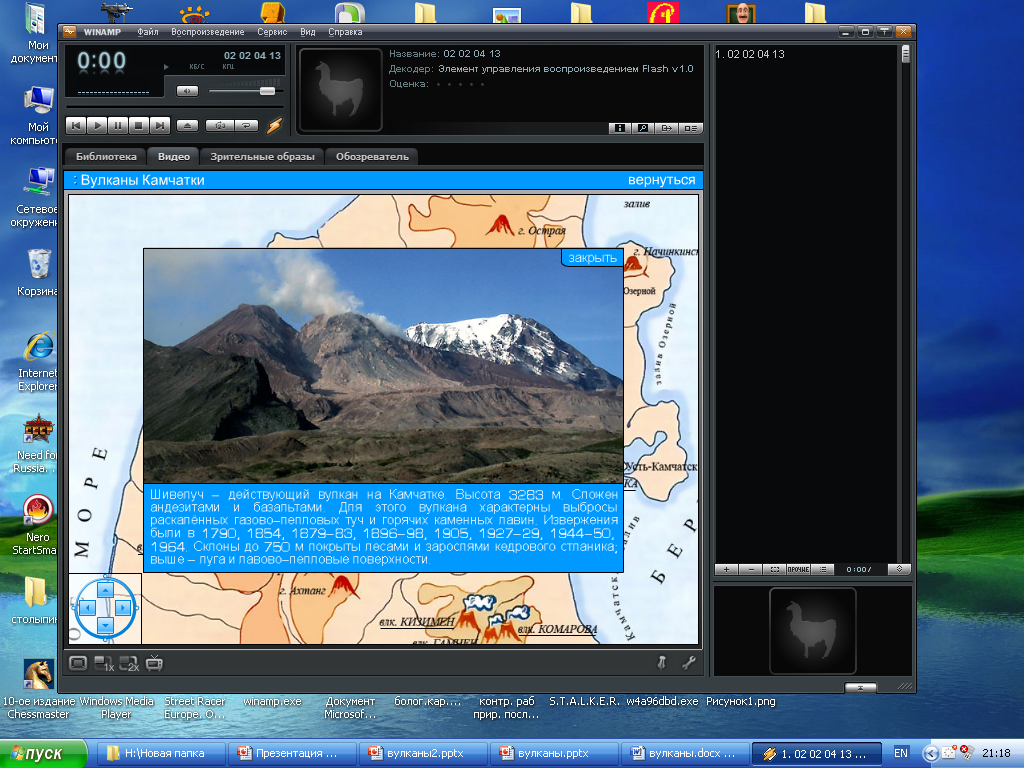 Где располагаются вулканы на земле?
Курило – Камчатская вулканическая гряда
Разрушительная сила вулканов
Пробуждение Везувия. Произошло утром 24 августа 79 года. Город Помпея был погребен под семиметровым слоем пепла и пемзы. Погибло 3000 человек. Засохшая грязь сохранила форму жителей Помпеев.
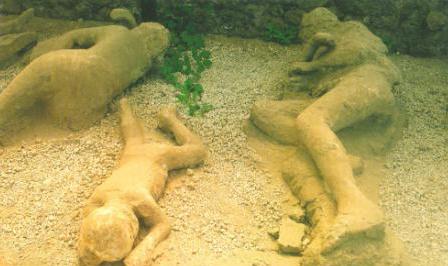 Разрушительная сила вулканов
Обрушение горы Сент-Хеленс. 18 мая 1980 года  мощный подземный толчок сотряс гору Сент-Хеленс, вулкан на с-з США. Этот толчок вызвал обрушение северной части вулкана. Пострадавших не было, все жители были вовремя эвакуированы.
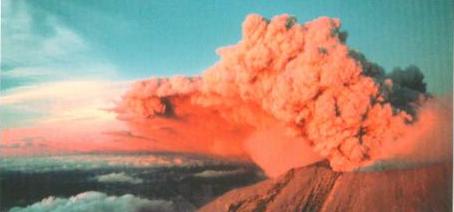 Гора Монтань-Пеле во гневе. 8 мая 1902 года за несколько минут город Сан-Пьер на острове Мартиника был стерт с лица Земли. Погибло около 28 000 человек. Чудом уцелели 2 человека.
Польза вулканов
Вулканический пепел обогащает почву. Особенно полезны пеплы Везувия.
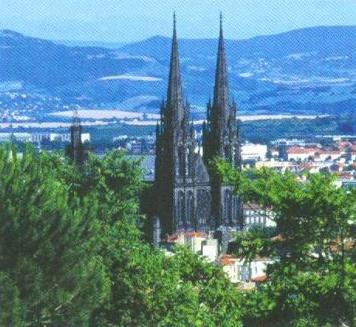 Продукты вулканических извержений – пемза, обсидиан, базальт – уже давно используются человеком для строительства домов и церквей.
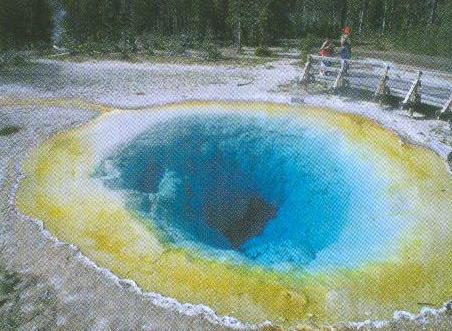 Серу используют для производства спичек, красителей и удобрений.
Вулкан – это добро или зло?
Снимок из космоса
Повторим!
Что такое вулкан?
Вулкан, который похоронил три города в Италии. 
Ученые, следящие за состоянием недр в районах действующий вулканов. 
Магма, излившаяся на поверхность. 
Канал, по которому магма поднимается к поверхности
Чашеобразное углубление на вершине вулкана
Вулканы, которые извергались на памяти человечества
Области, где расположено большое количество вулканов и часты землетрясения
Подпишите части вулкана
Домашнее задание
Страница 70 – 77. – текст землетрясения и вулканы. Ответы на вопросы.
Принести контурные карты.
Задание в тетради стр.35-36.